Cas de la formation du NH3
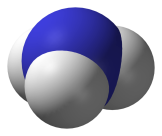 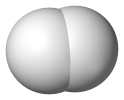 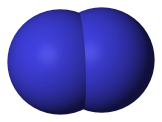 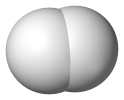 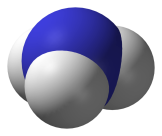 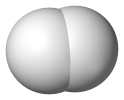 3H2(g)  +  N2(g)            2NH3(g)
Auteurs des molécules 3D vdW: H2 et N2 (Benjah-bmm27); NH3 (Ben Mills)
Rendu public, sans conditions d’utilisation
Oliver Beswick
1
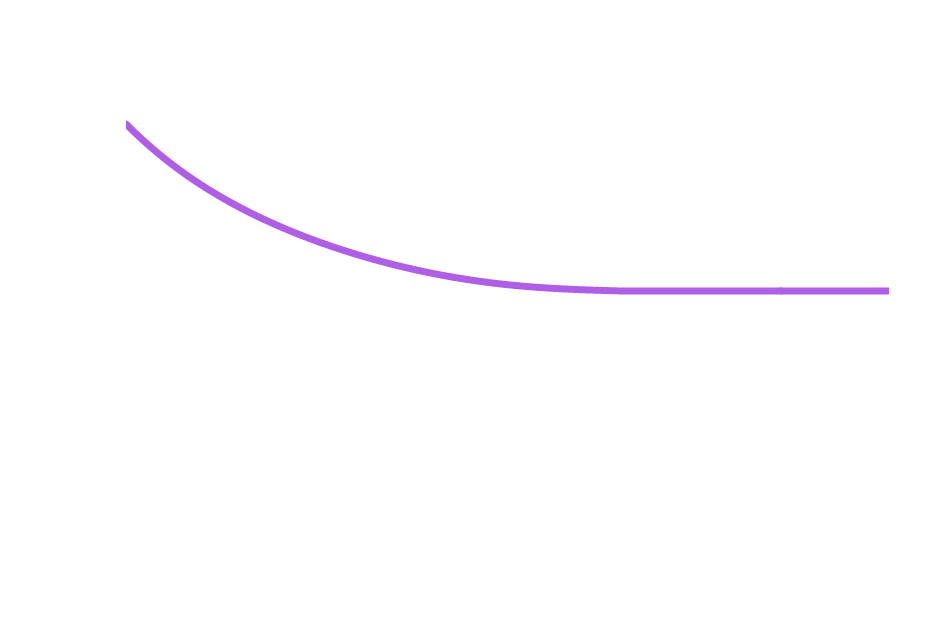 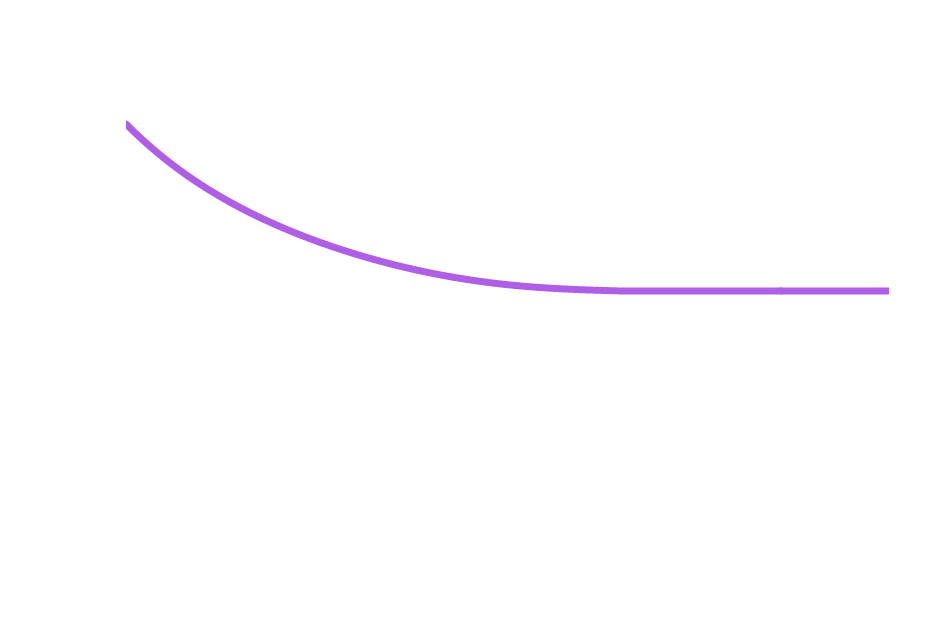 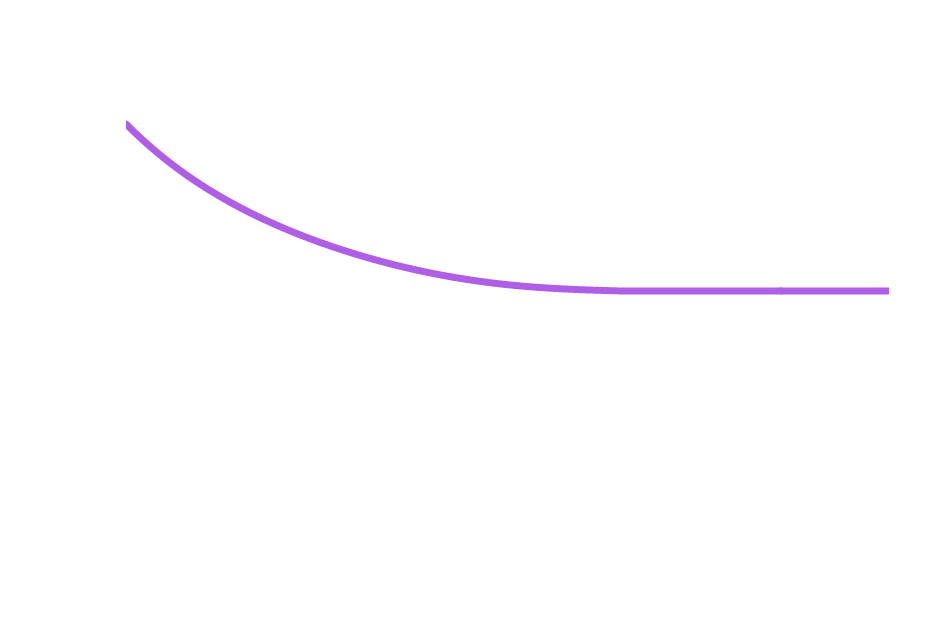 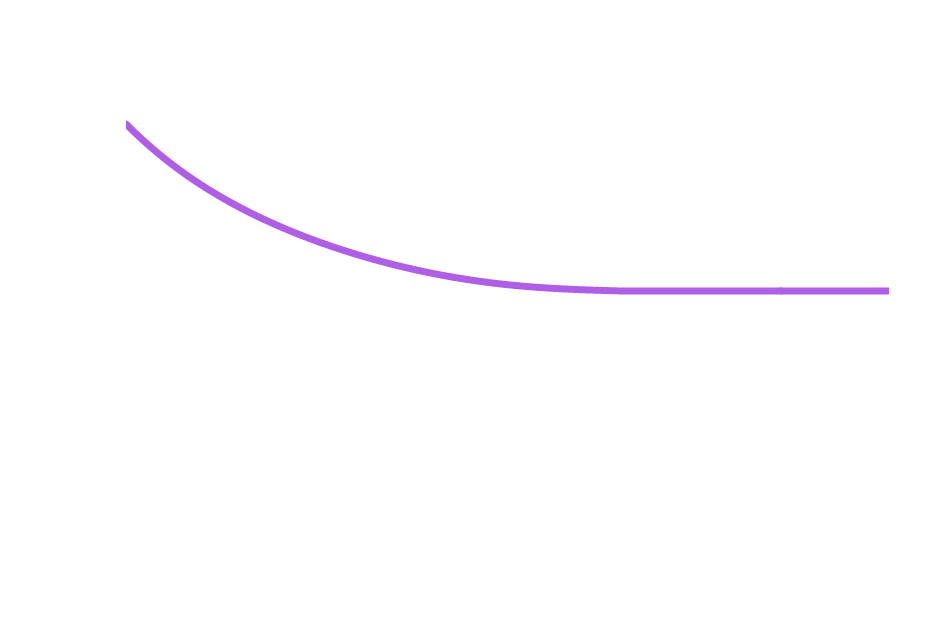 3H2 + N2
2NH3
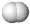 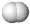 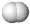 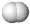 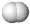 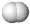 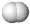 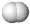 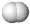 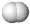 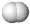 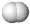 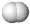 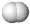 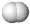 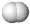 2NH3
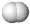 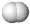 3H2 + N2
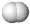 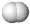 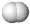 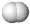 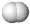 H2
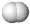 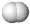 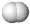 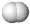 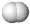 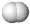 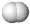 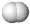 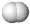 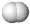 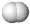 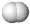 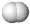 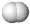 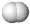 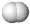 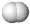 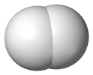 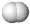 H2
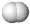 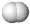 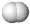 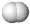 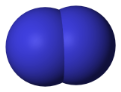 N2
Equilibre
Dynamique!
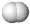 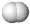 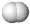 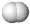 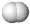 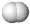 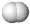 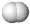 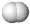 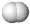 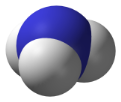 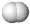 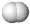 NH3
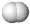 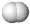 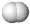 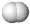 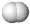 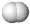 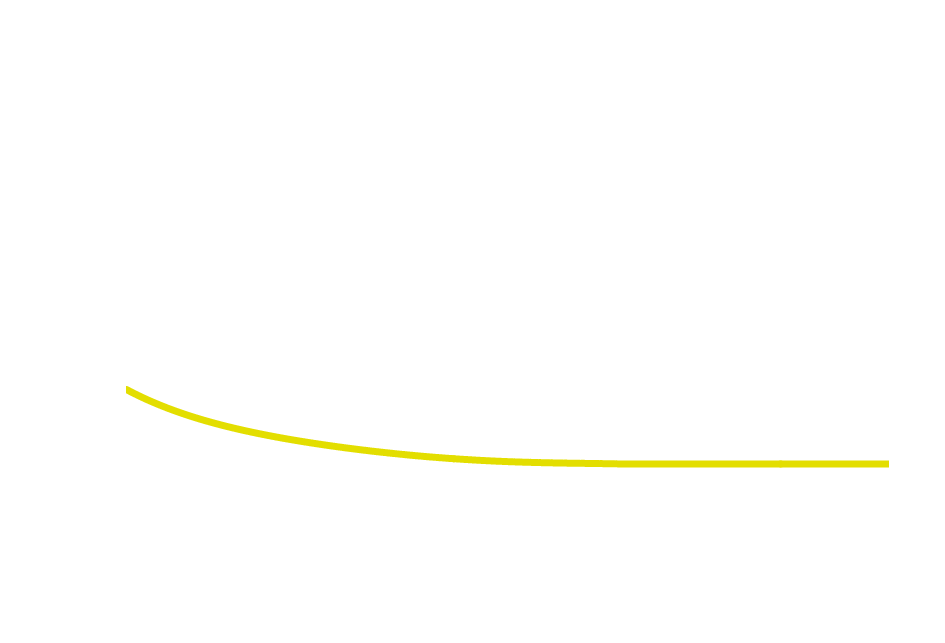 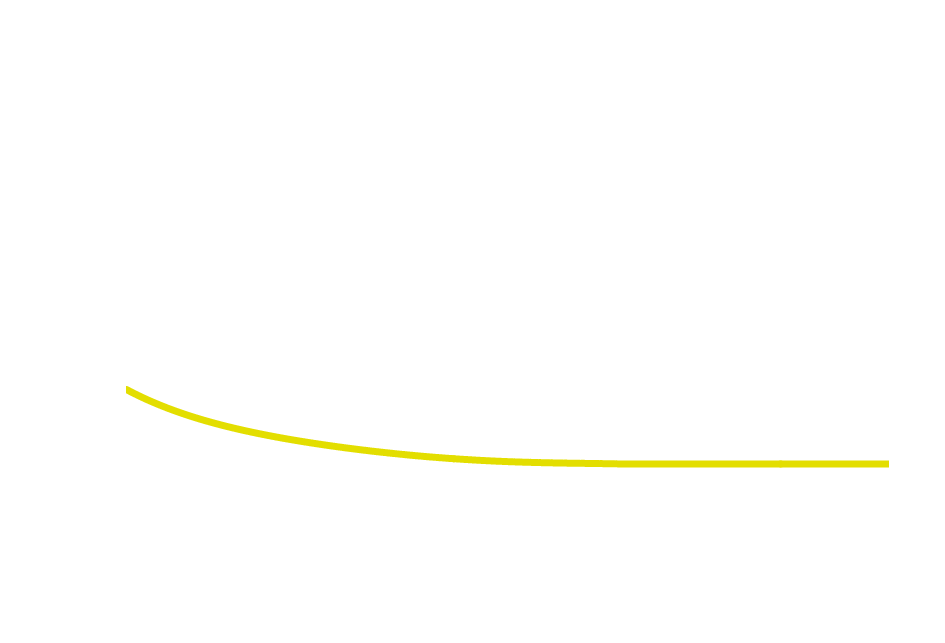 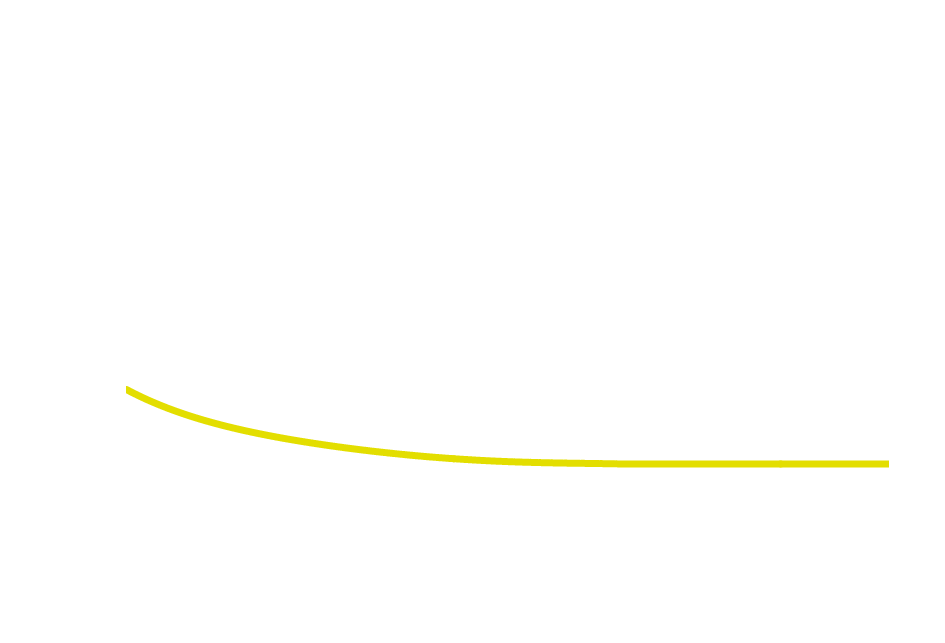 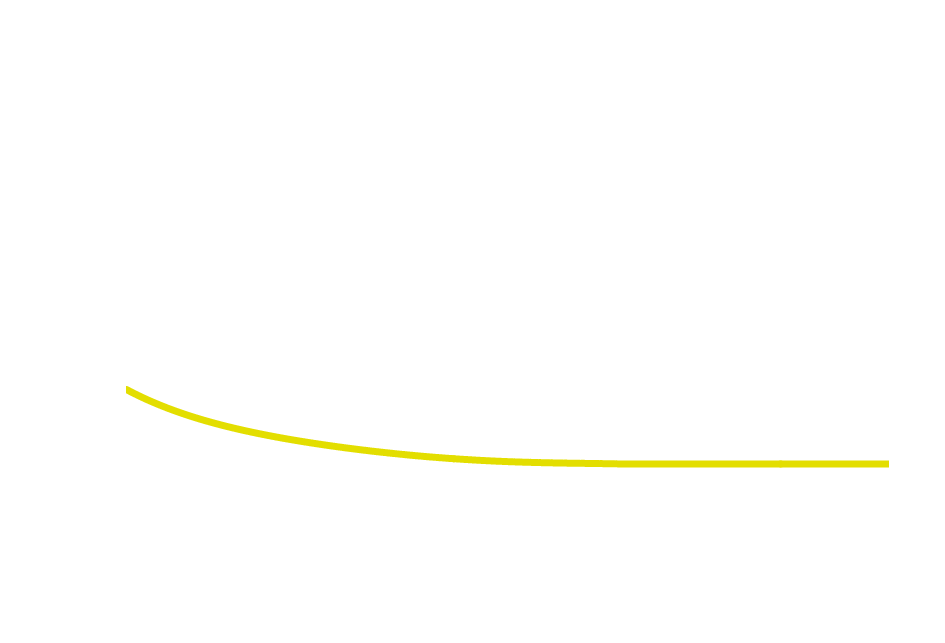 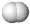 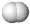 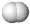 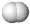 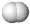 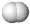 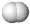 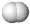 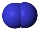 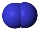 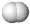 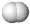 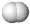 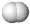 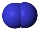 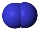 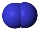 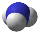 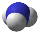 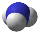 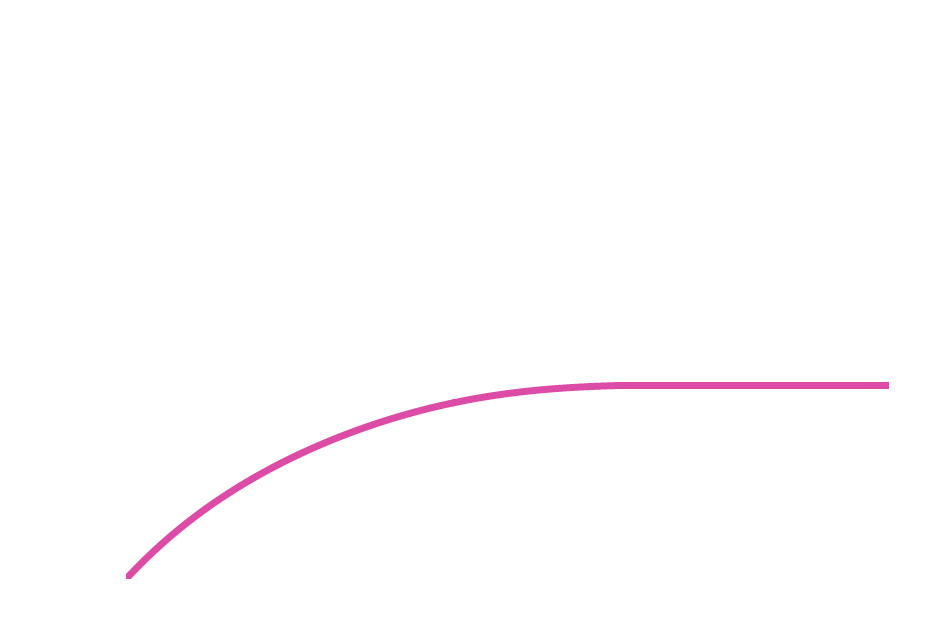 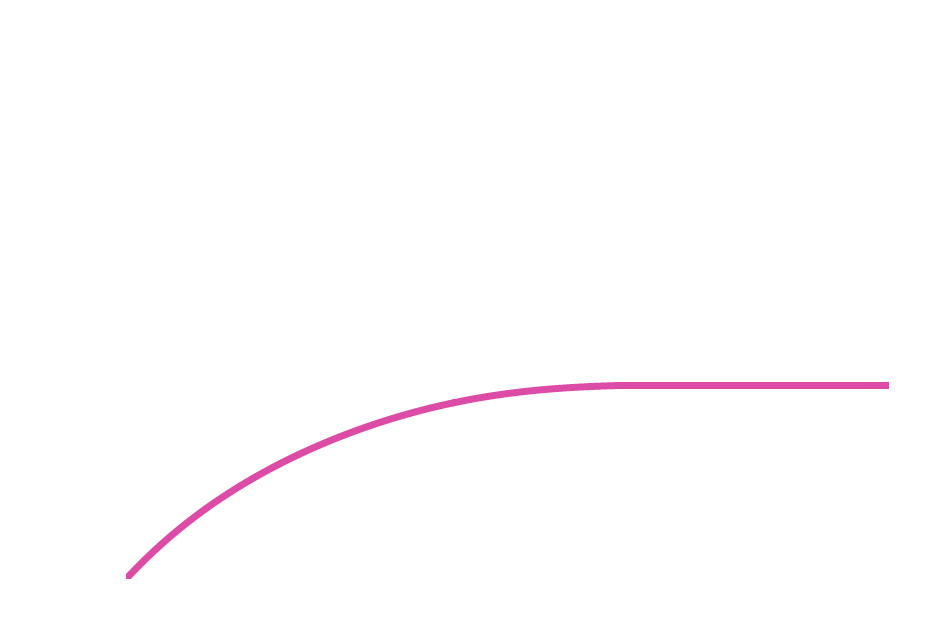 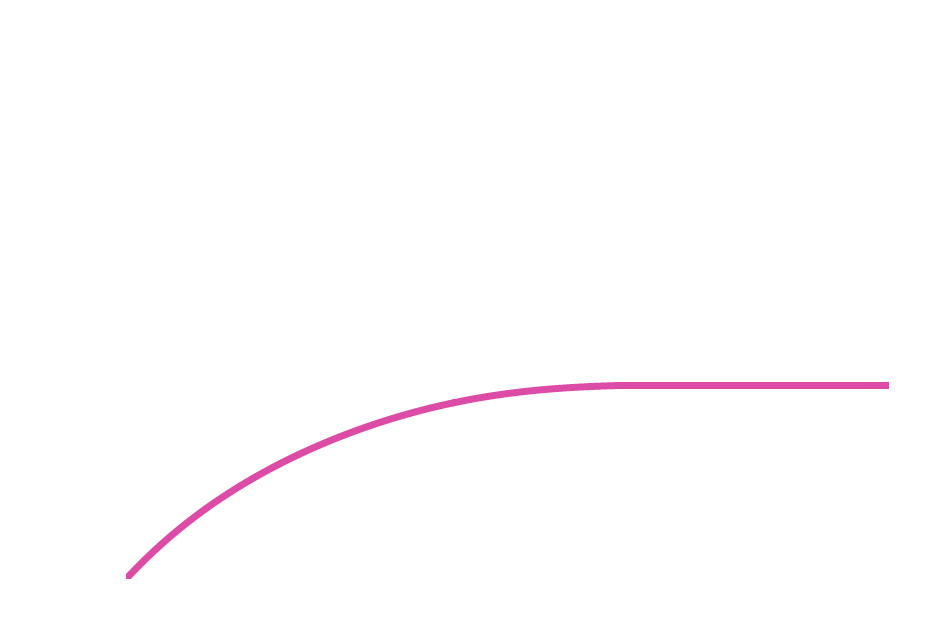 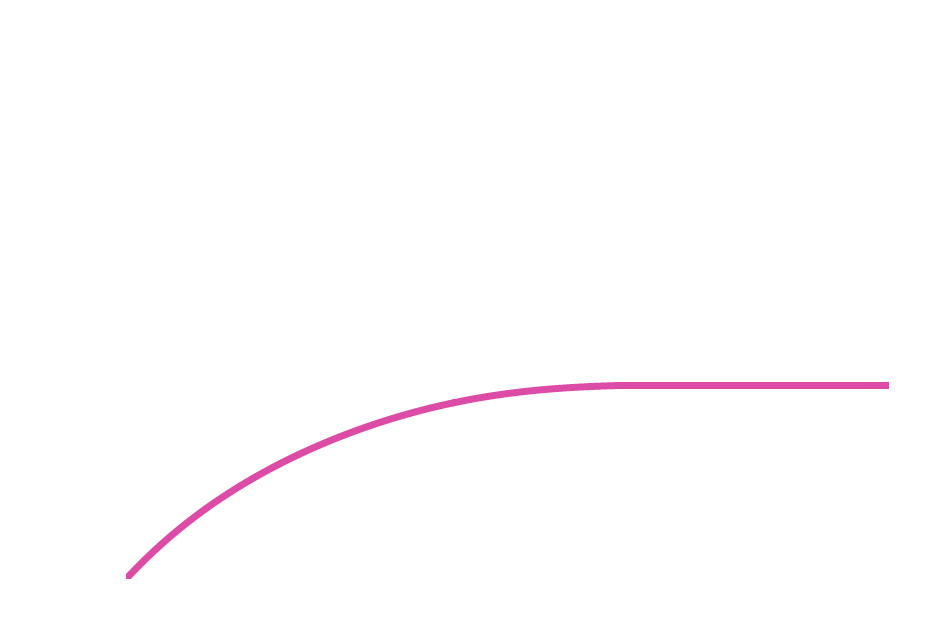 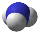 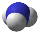 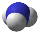 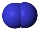 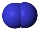 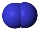 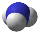 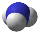 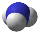 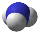 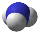 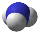 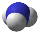 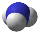 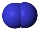 N2
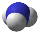 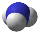 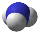 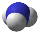 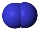 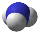 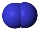 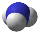 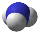 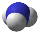 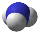 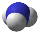 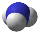 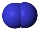 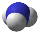 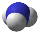 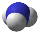 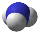 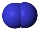 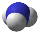 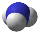 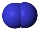 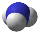 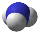 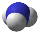 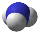 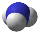 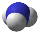 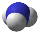 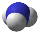 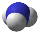 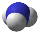 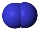 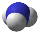 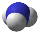 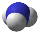 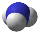 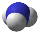 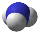 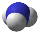 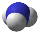 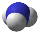 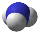 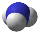 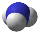 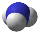 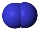 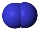 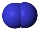 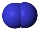 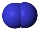 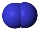 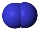 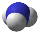 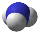 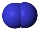 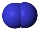 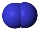 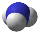 NH3
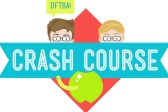 Inspiré par
Lien vidéo: https://www.youtube.com/watch?v=g5wNg_dKsYY
Oliver Beswick
2